Муниципальное дошкольное образовательное  учреждение Центр Развития ребенка детский сад № 13
СВЯЗЬ  ДЕТСКОГО САДА
С  СОЦИУМОМ
Воспитатели: Суворова Н.В.
                          Румянцева Е.К.
Одним из принципов ФГОС ДО является: приобщение детей к социокультурным нормам, традициям семьи, общества и государства.
Детский сад для ребенка – это маленький мир, потому что здесь дети знакомятся с различными видами деятельности человека: образование, культура, медицина, физкультура и спорт, общественные организации. Чтобы наши дети, входящие в этот мир, стали уверенными, умными, добрыми и  успешными, Чтобы они смогли найти свое место в жизни и реализовать свой потенциал, смогли адаптироваться в мире людей, мы поставили перед собой такую задачу: познакомить  детей с объектами социальной  сферы, социумом ближайшего окружения.
КРАЕВЕДЧЕСКИЙ МУЗЕЙ
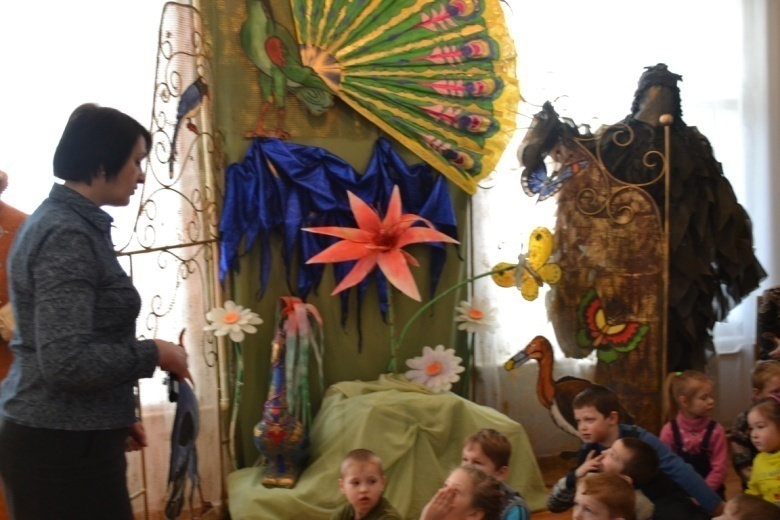 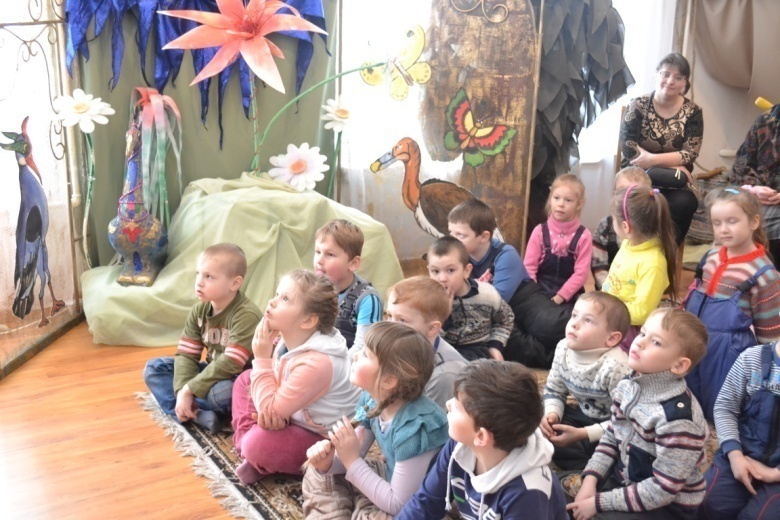 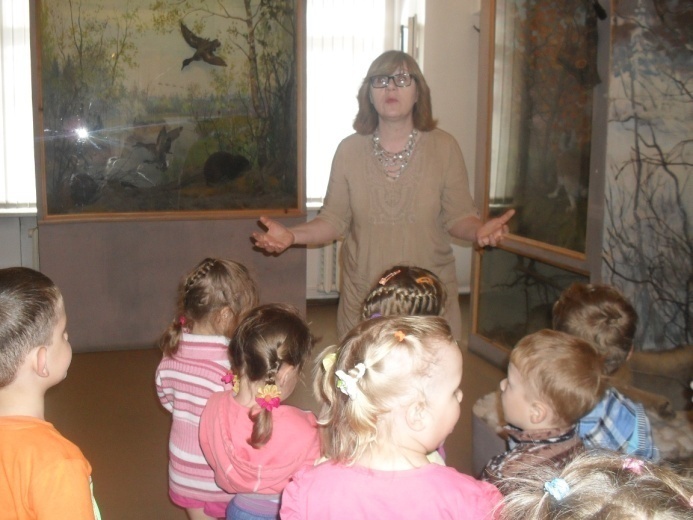 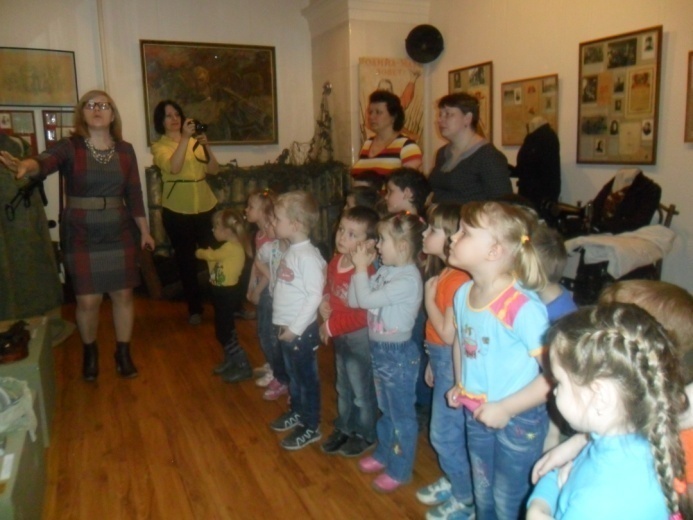 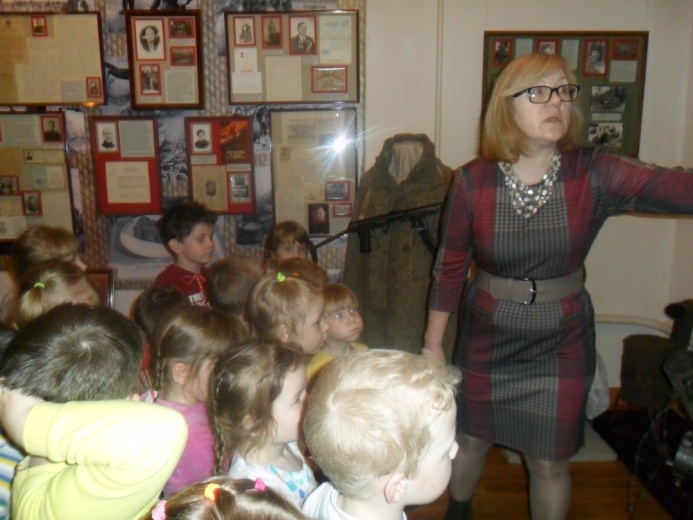 ПОЖАРНАЯ  ЧАСТЬ
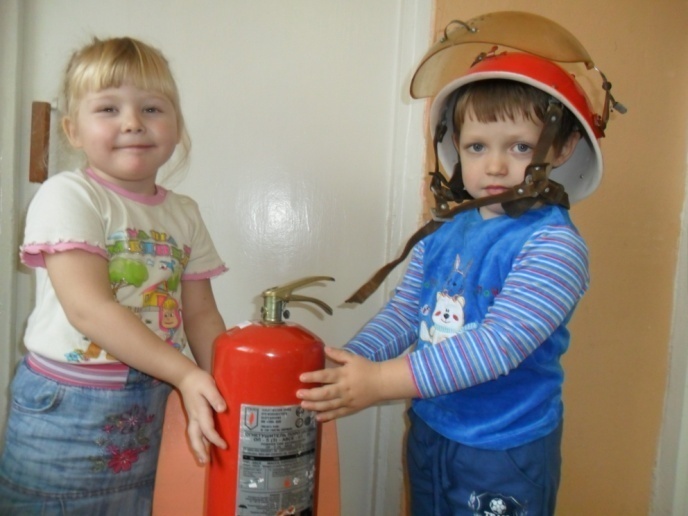 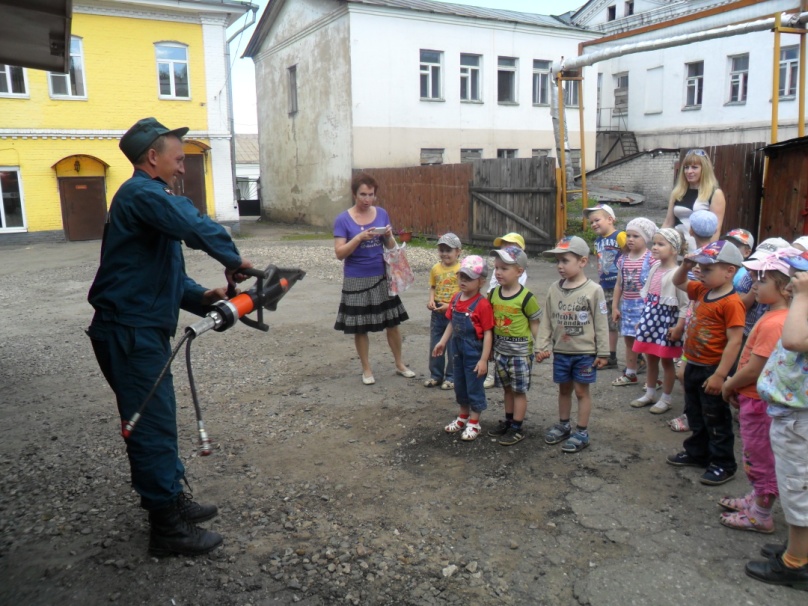 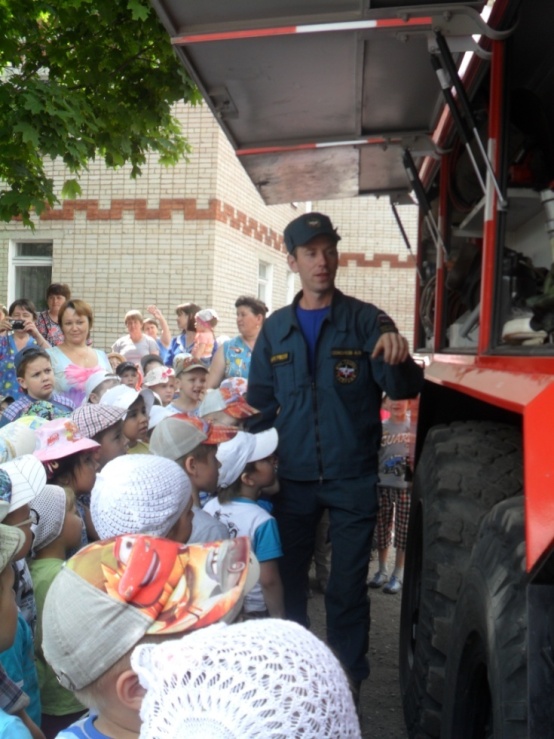 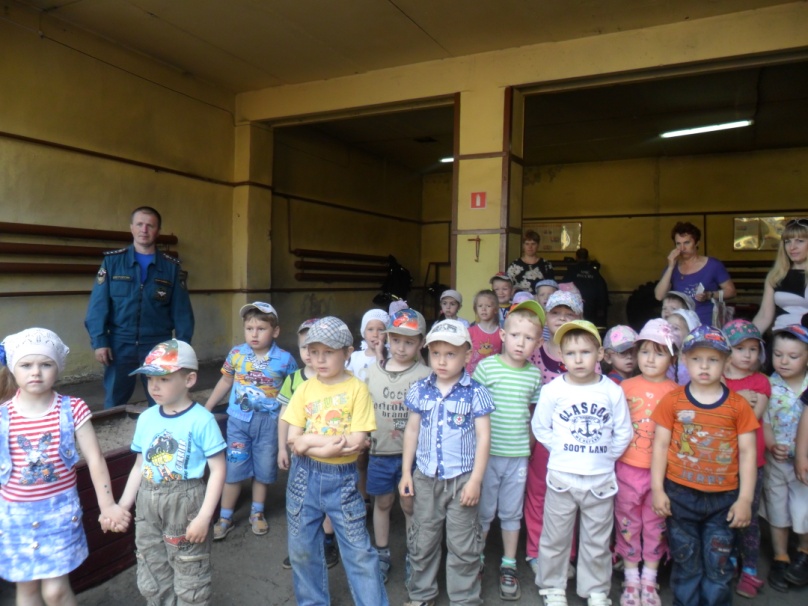 ПЛАНЕТАРИЙ
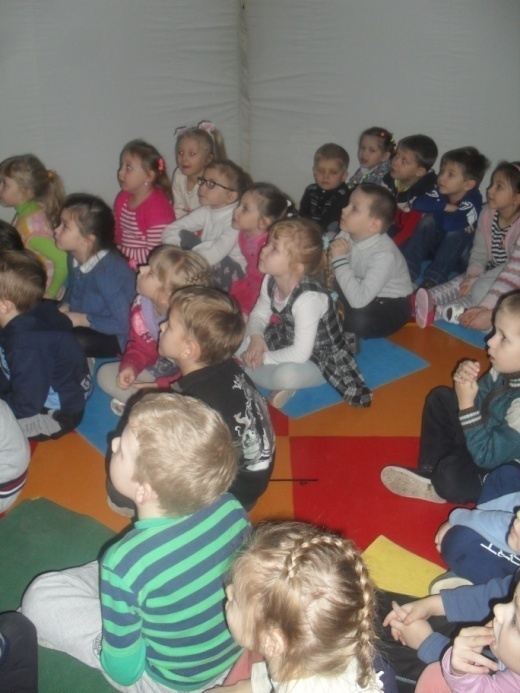 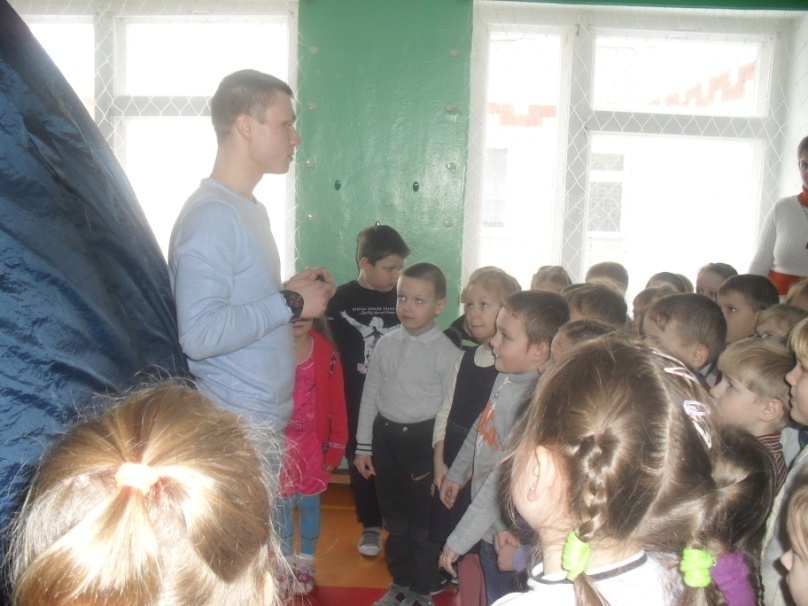 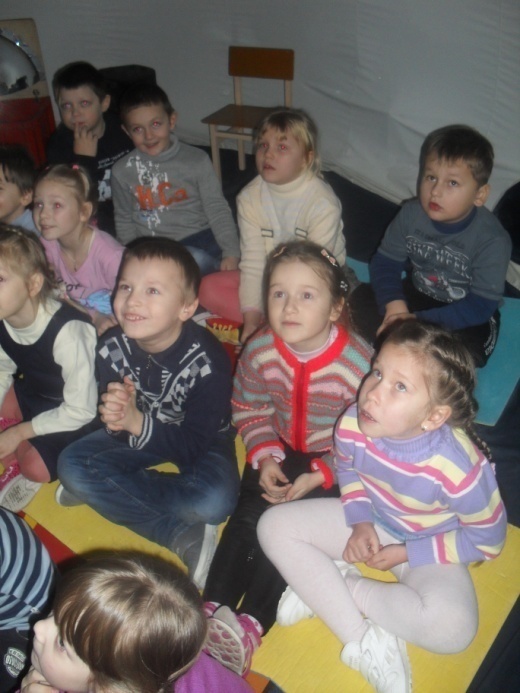 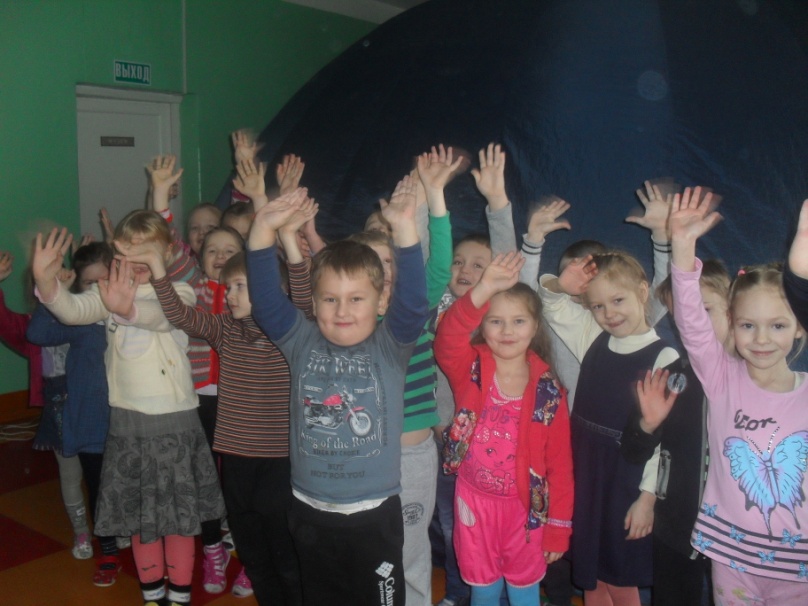 КУКОЛЬНЫЙ ТЕАТР города КОСТРОМЫ
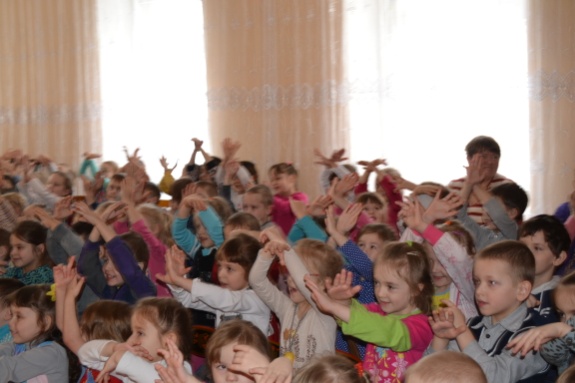 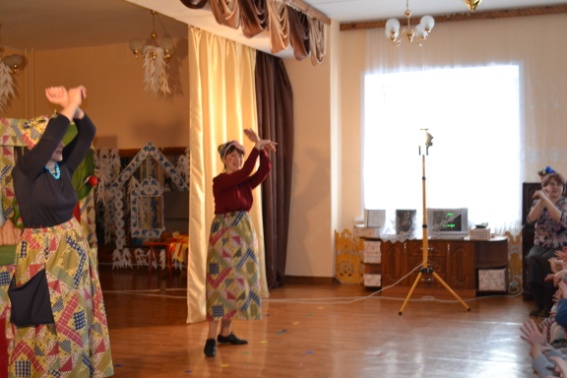 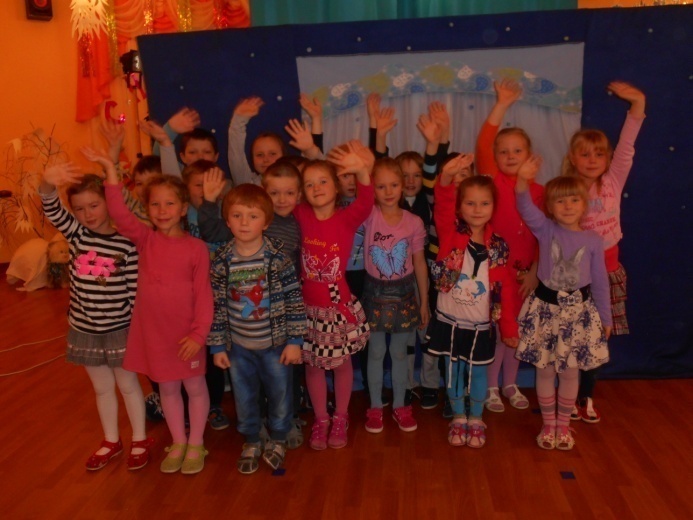 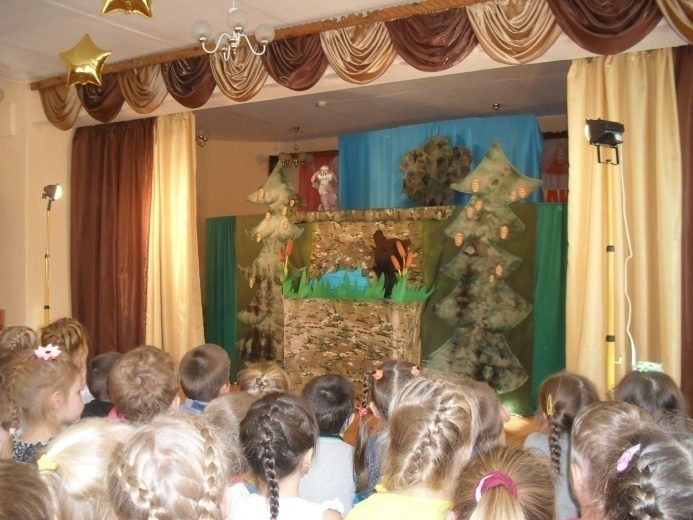 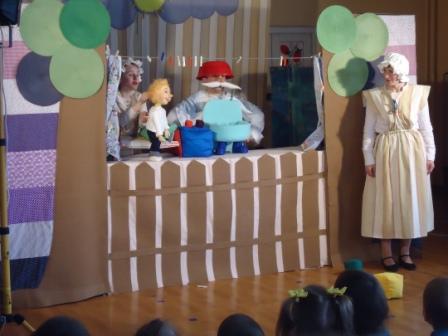 ГИМНАЗИЯ №1
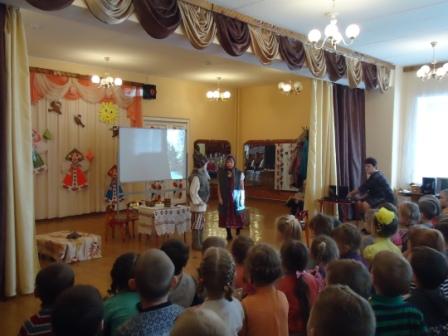 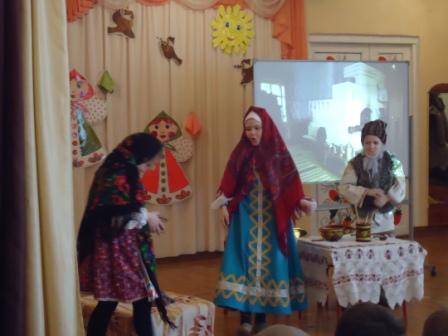 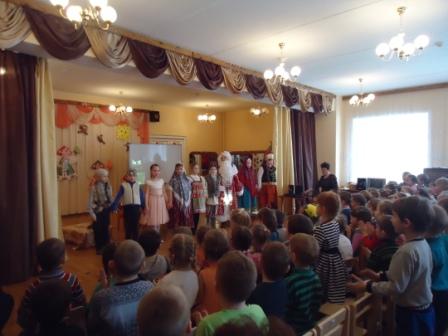 Сказка
«МОРОЗКО»
ЛИЦЕЙ №3
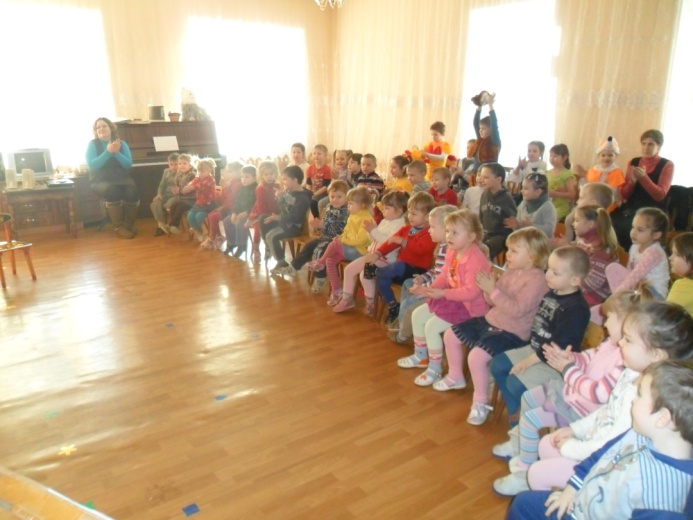 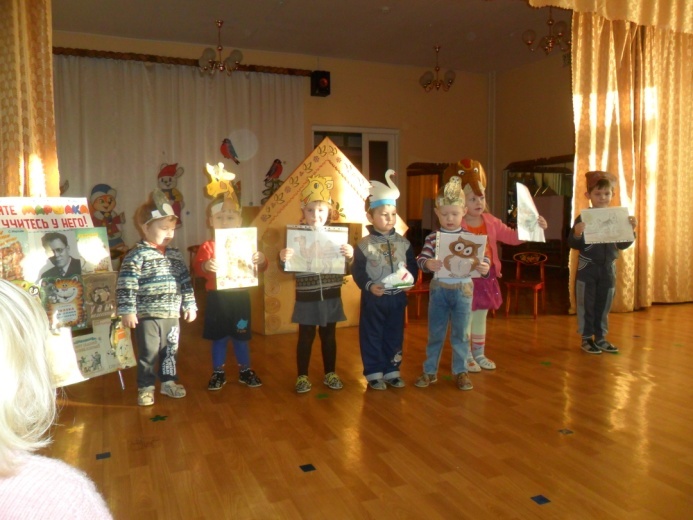 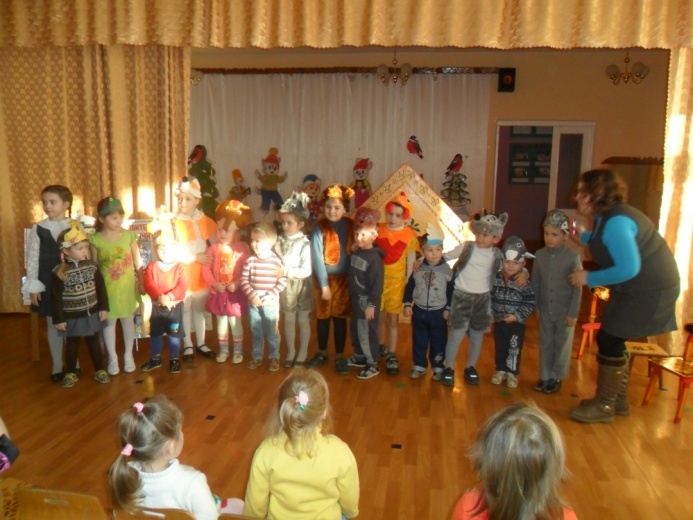 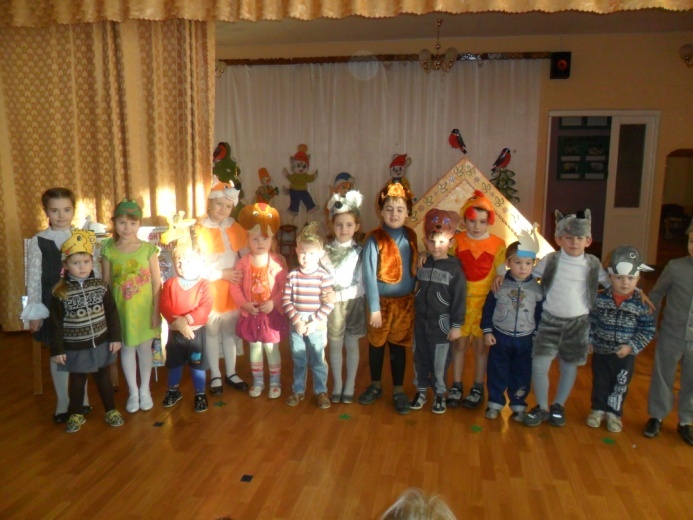 ПОЧТА
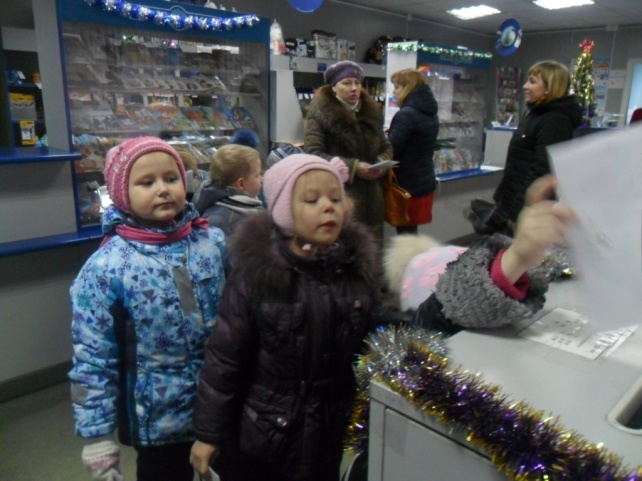 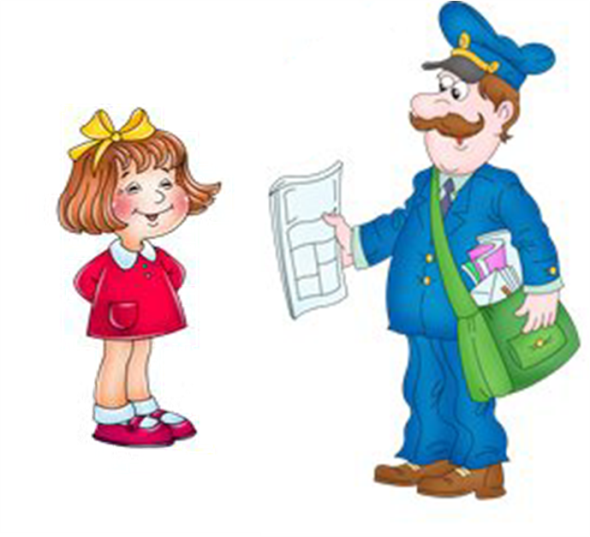 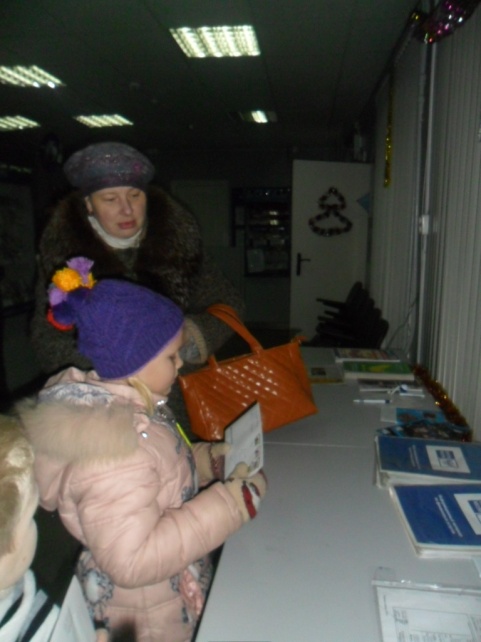 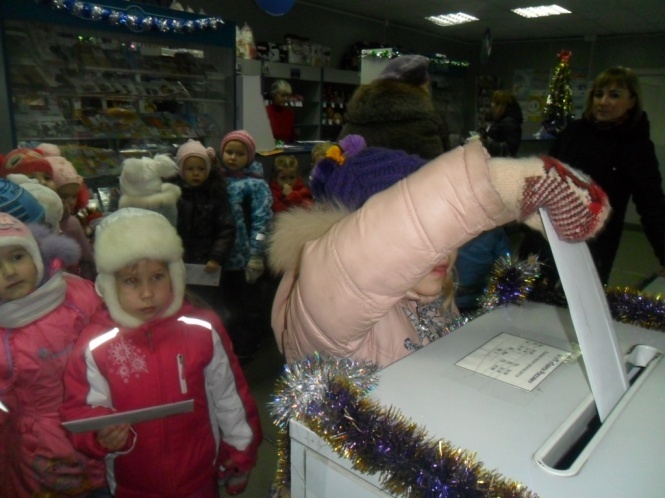 ГИБДД  МО  МВД  «ГАЛИЧСКИЙ»
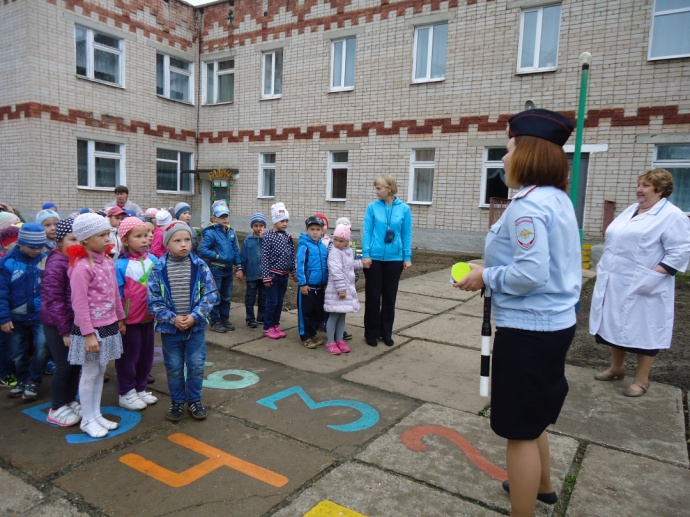 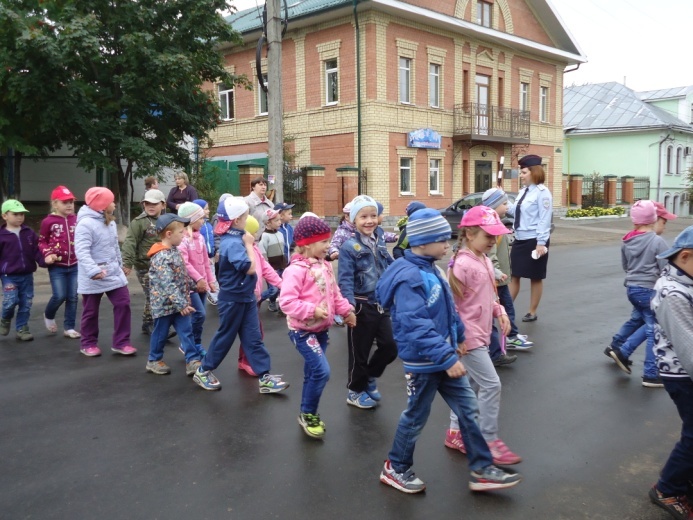 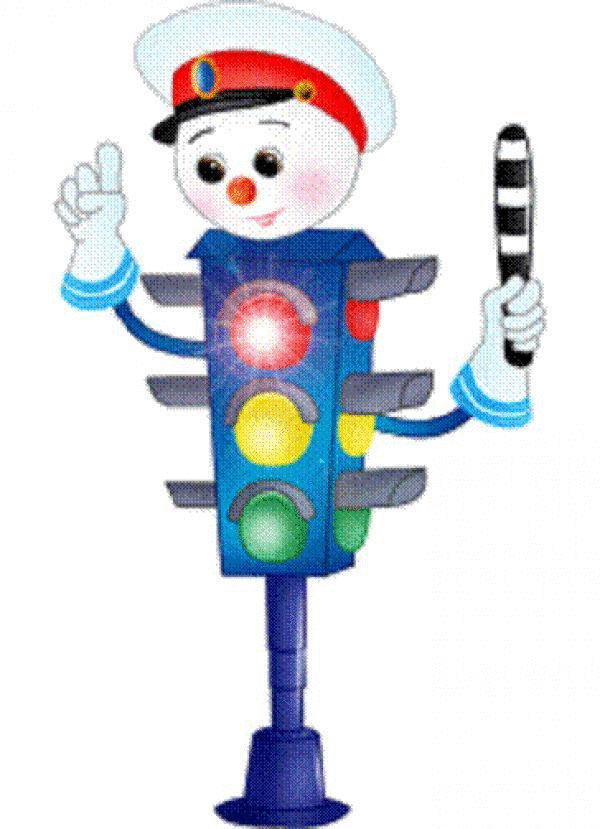 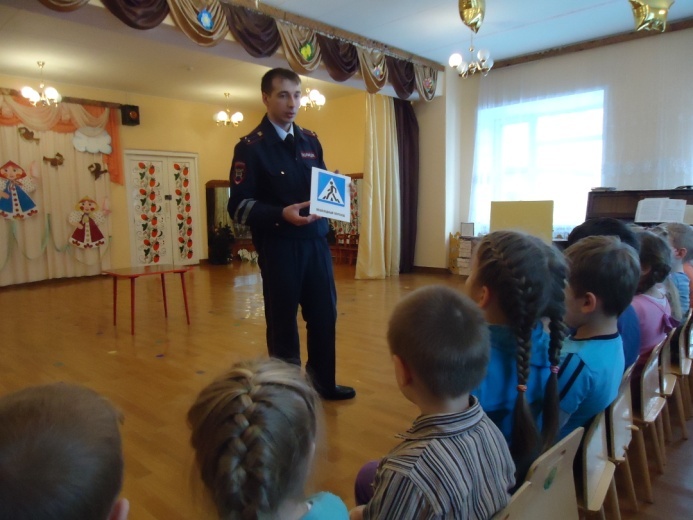 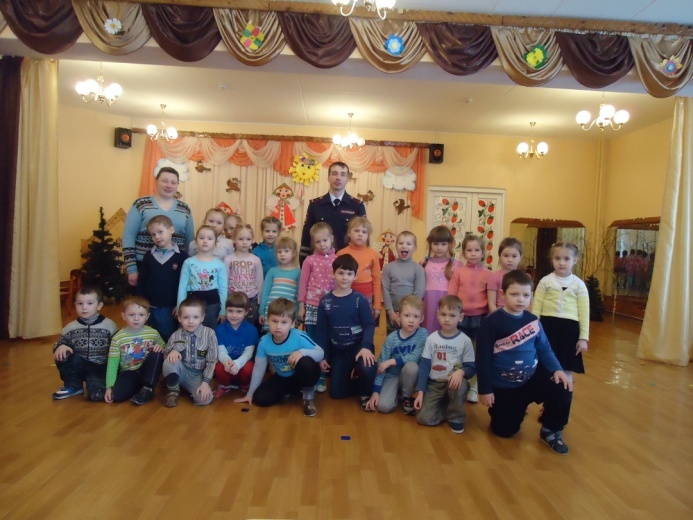 ЖЕЛЕЗНОДОРОЖНЫЙ ВОКЗАЛ
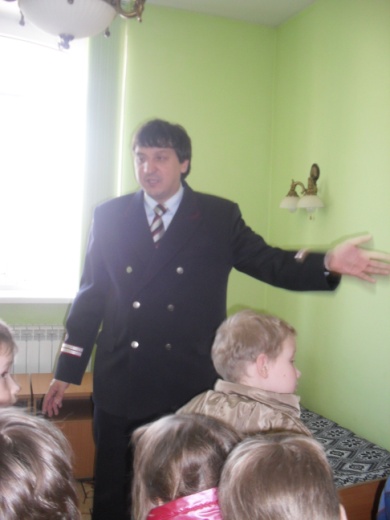 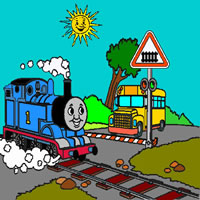 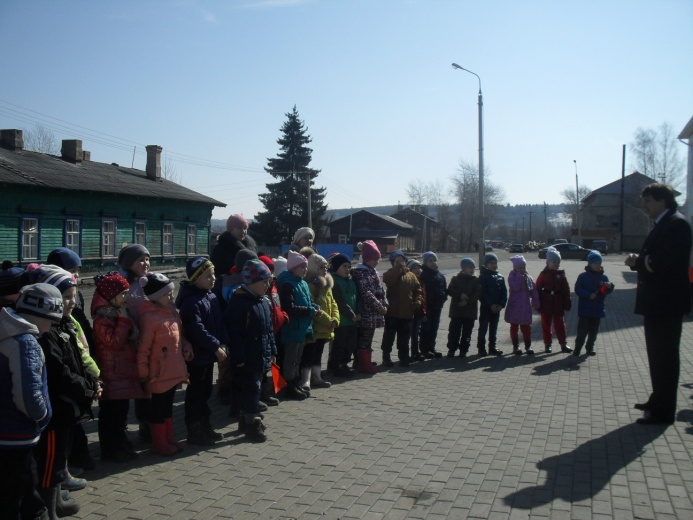 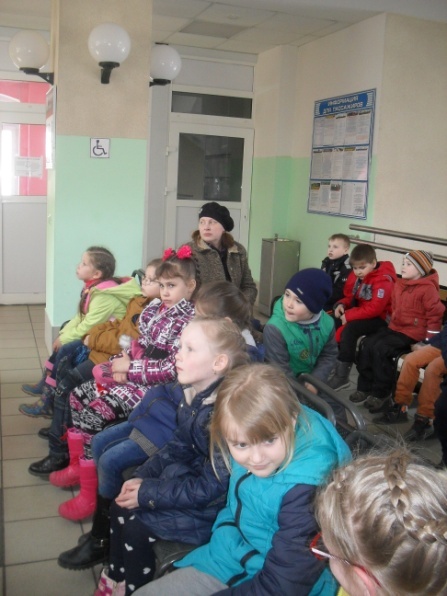 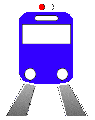 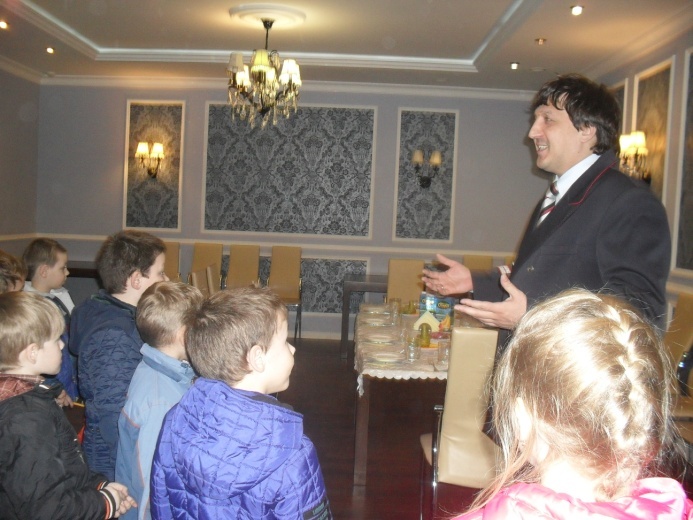 ДЕТСКАЯ  БИБЛИОТЕКА им. Я.АКИМА
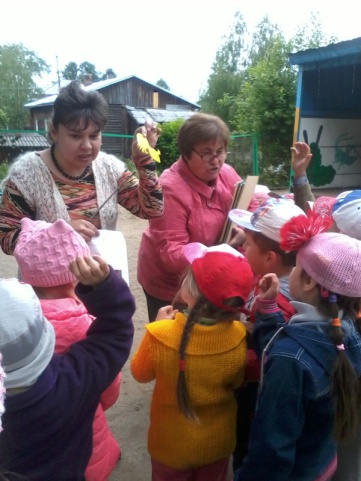 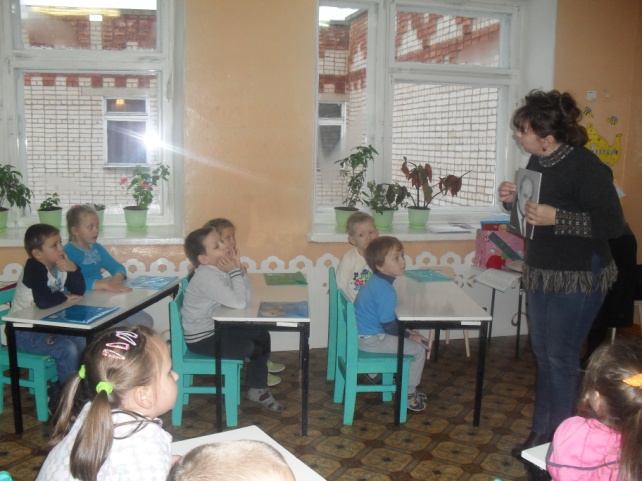 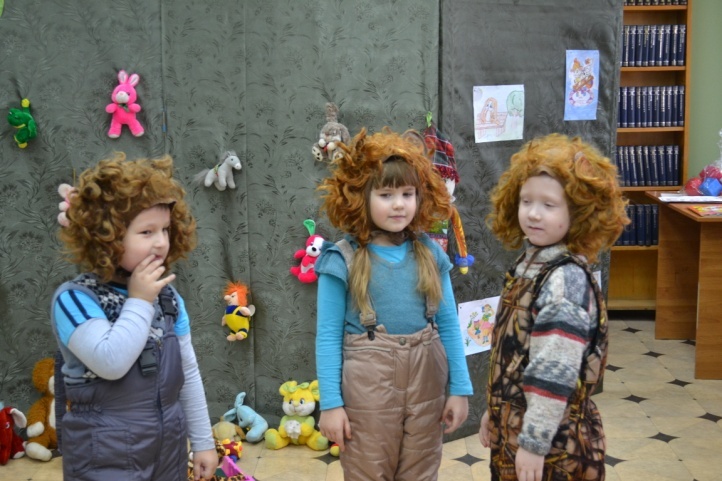 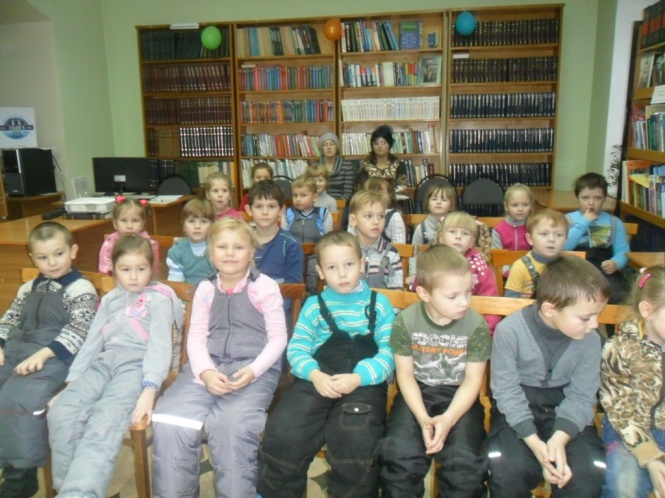 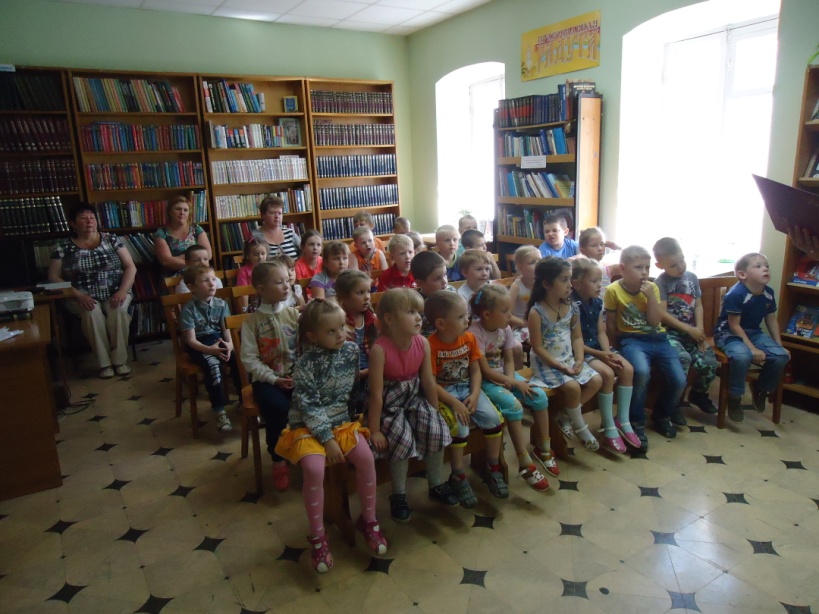 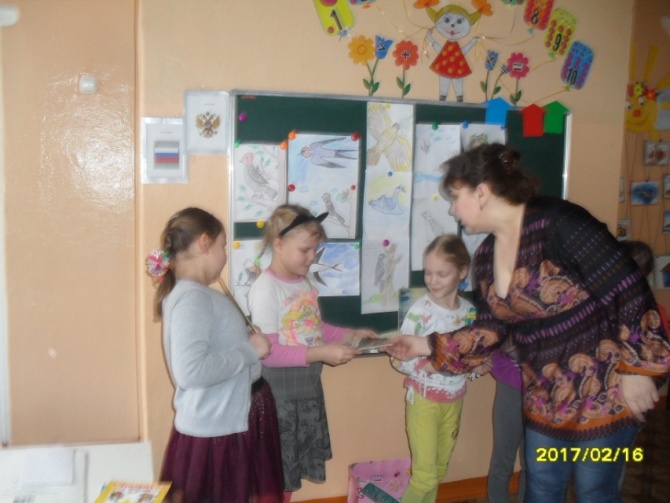 СКАЗКИ А.С. ПУШКИНА
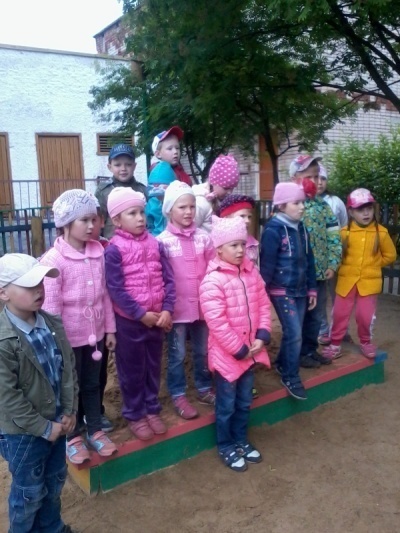 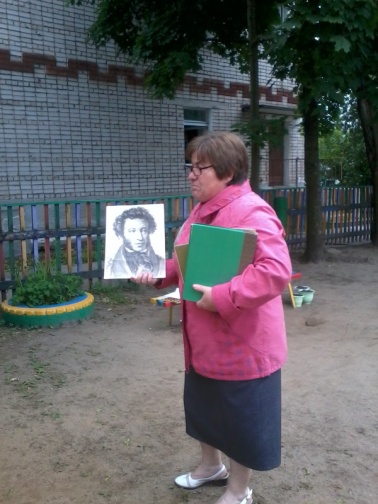 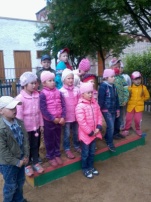 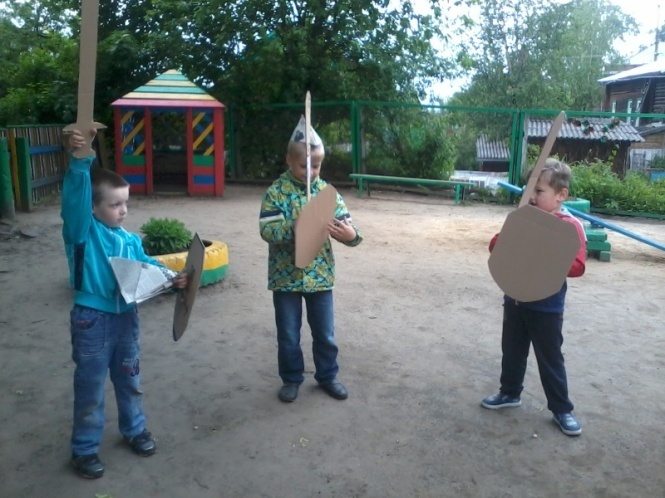 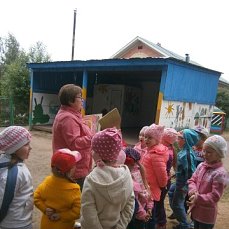 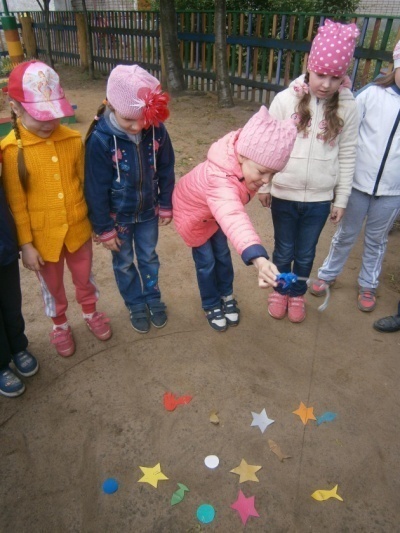 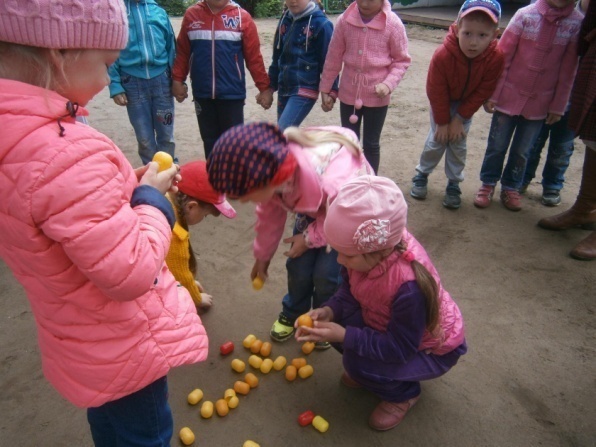 КТО НЕ ЗНАЕТ МАШУ,
МАШУ – РАСТЕРЯШУ.
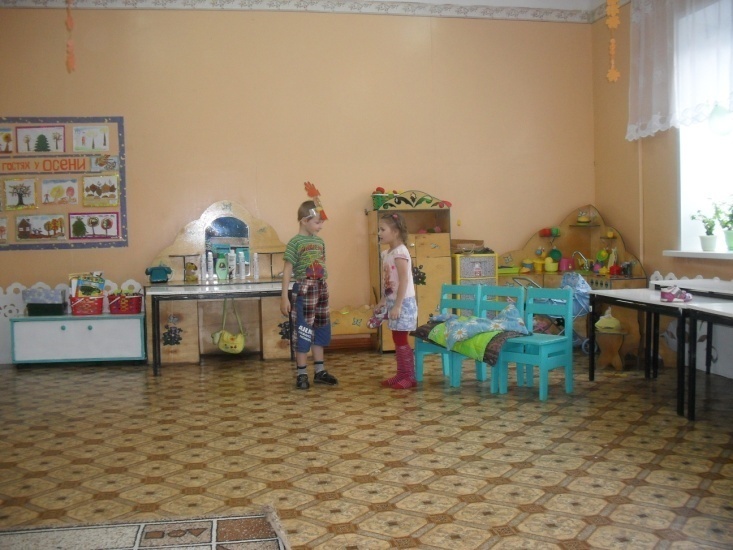 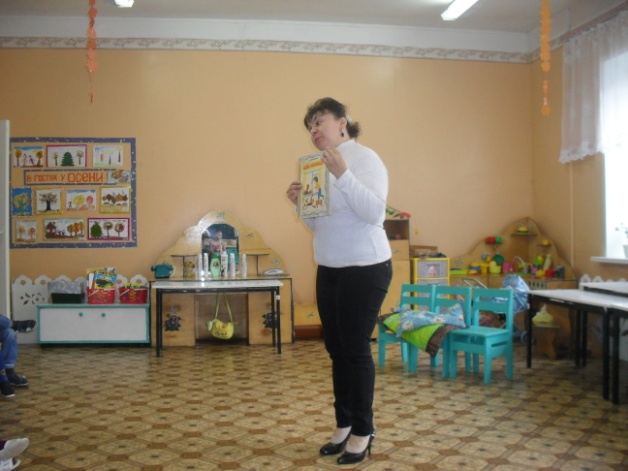 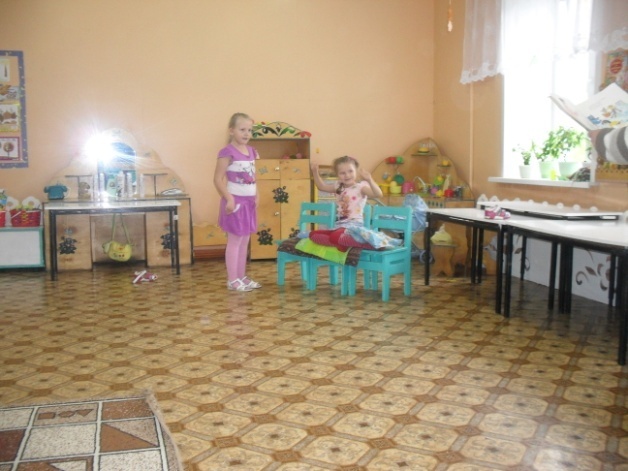 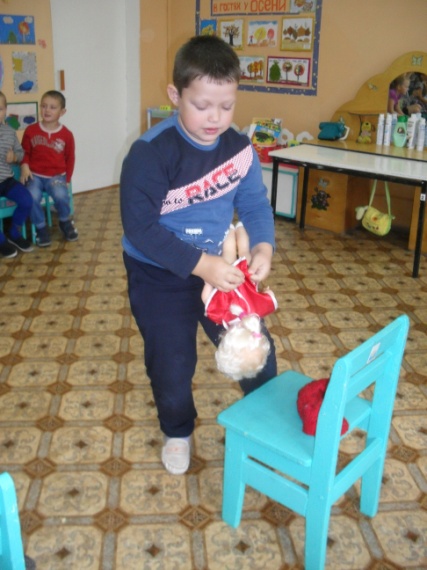 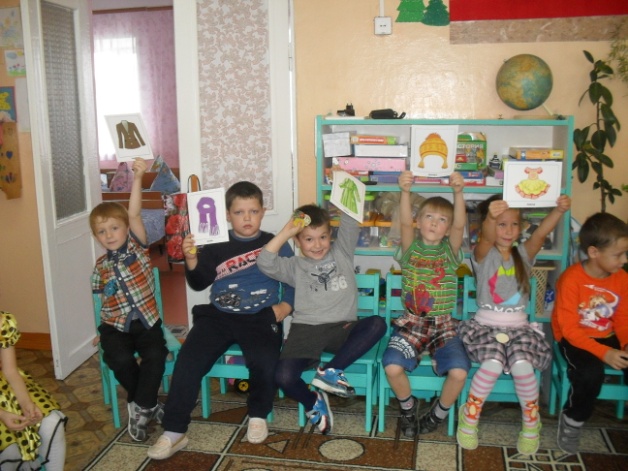 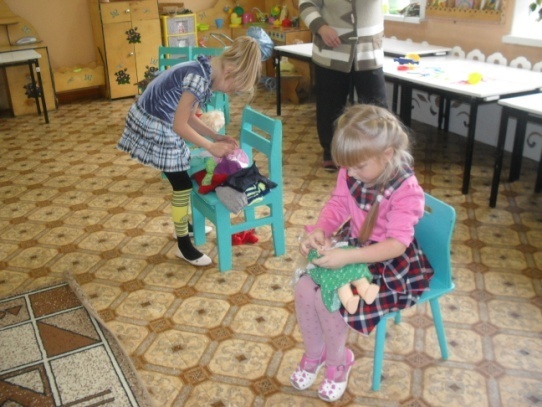 Я И УЛИЦА.
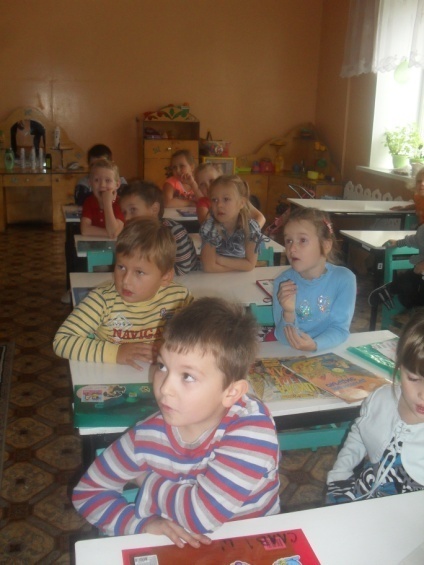 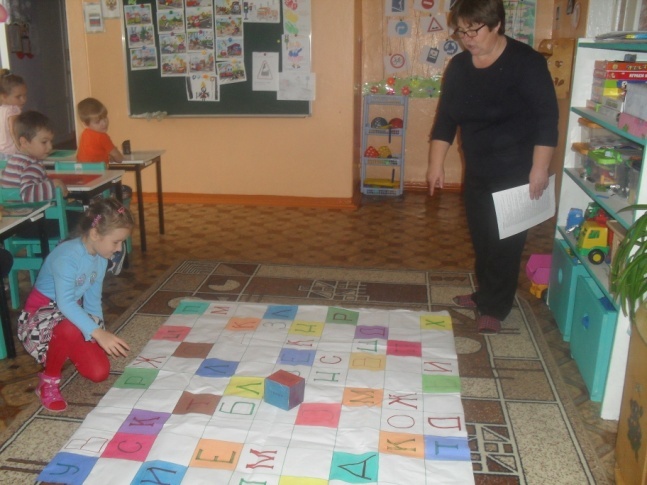 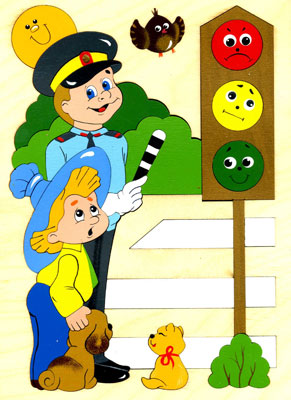 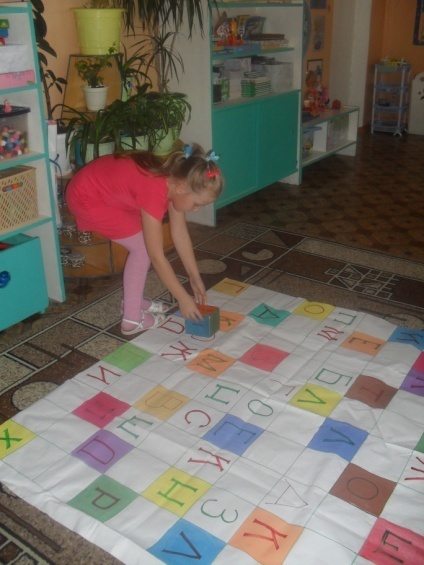 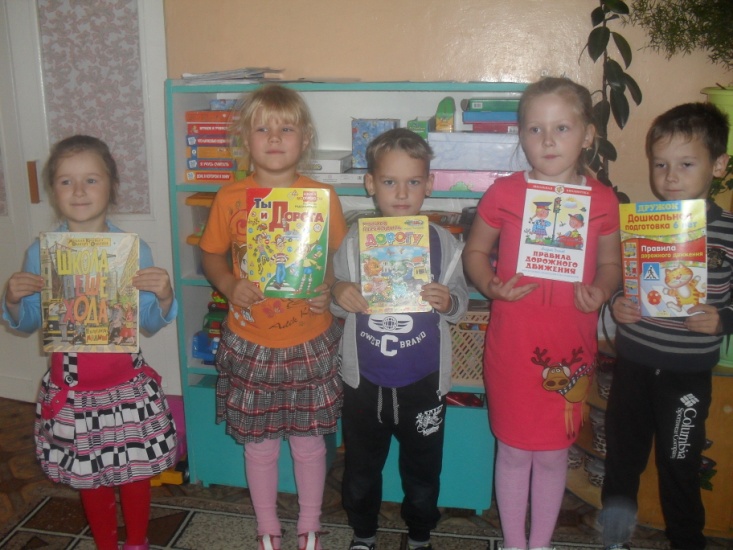 ЗАБАВНЫЕ  ЗВЕРЯТА.
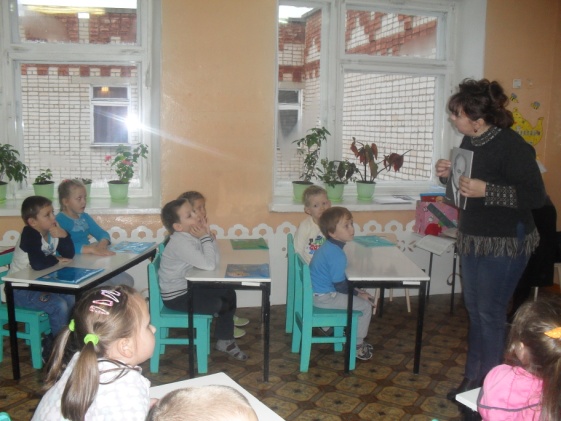 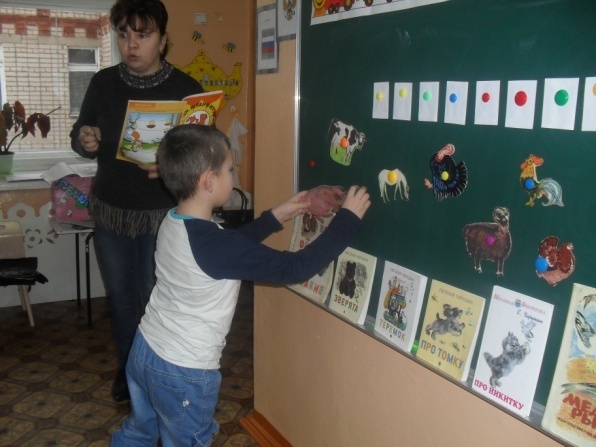 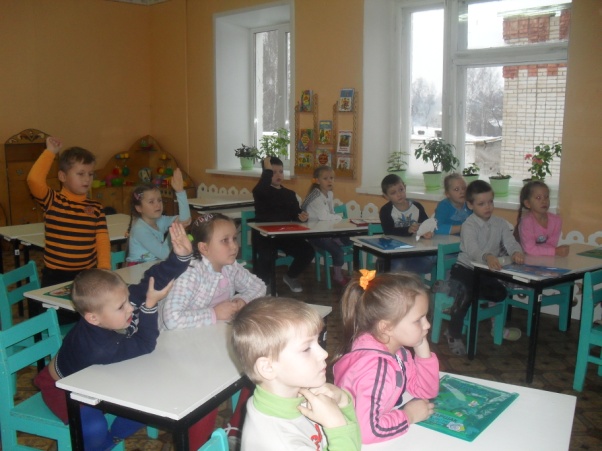 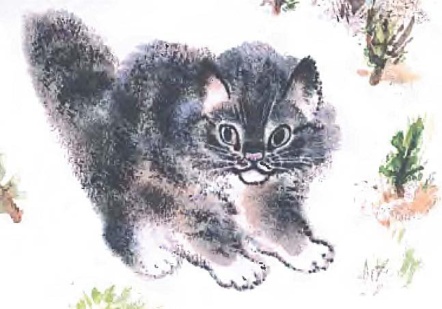 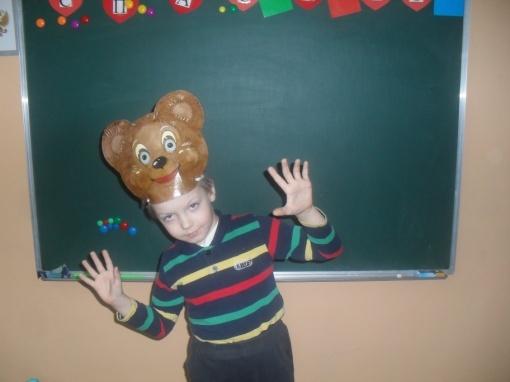 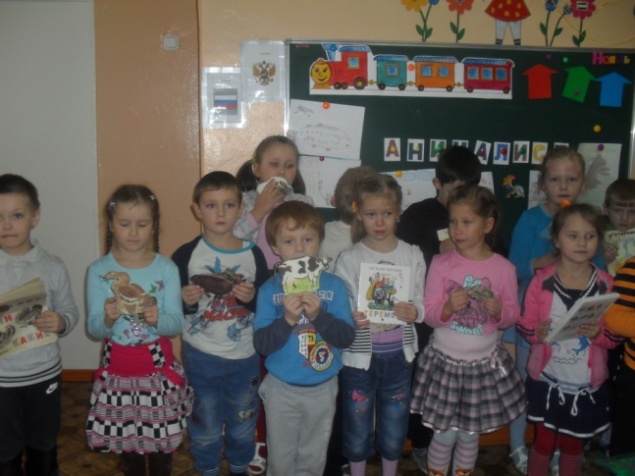 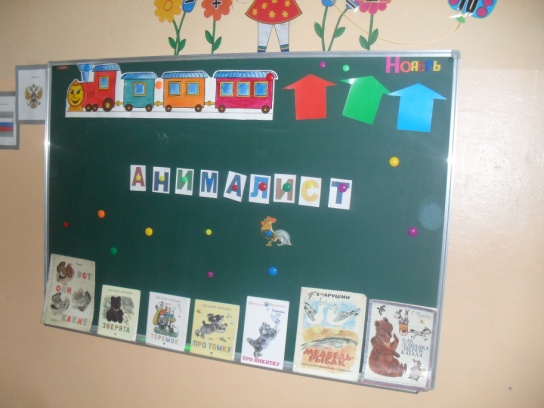 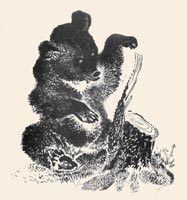 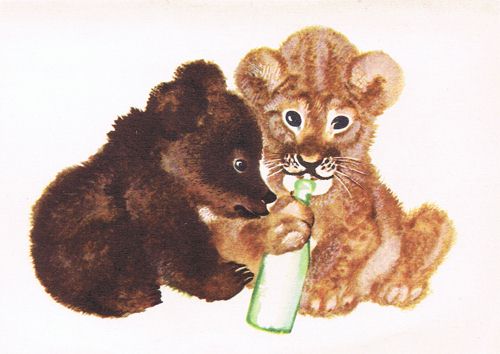 МЫ БОГАТЫРИ.
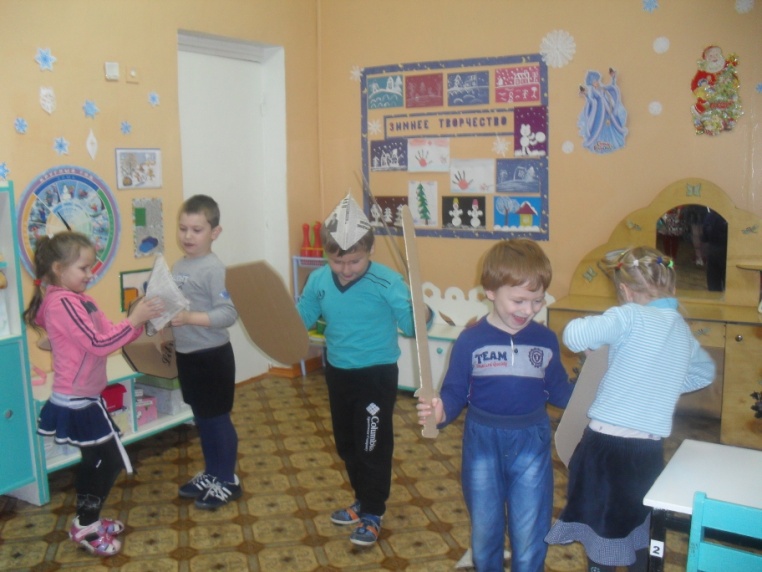 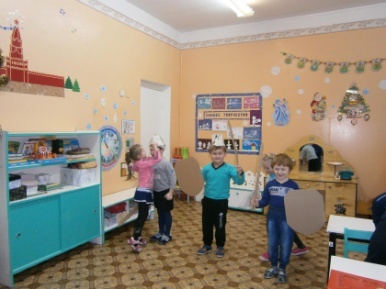 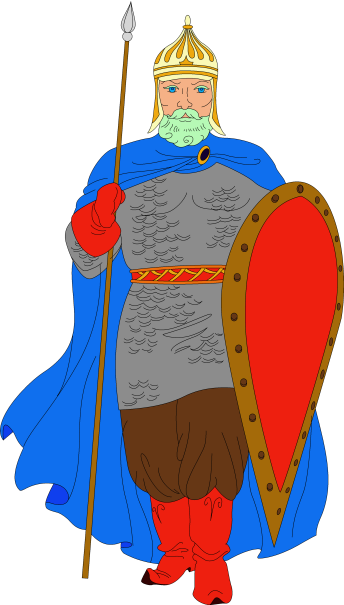 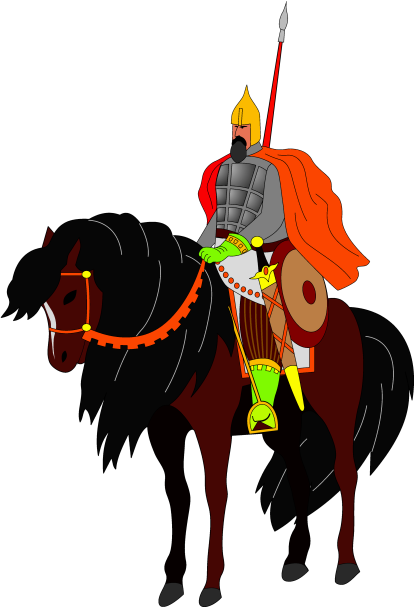 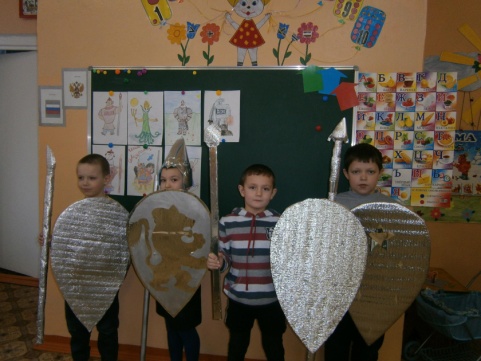 НАШИ ПТИЦЫ.
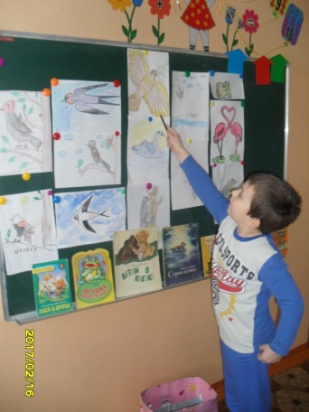 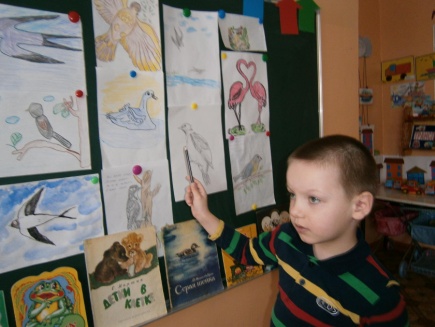 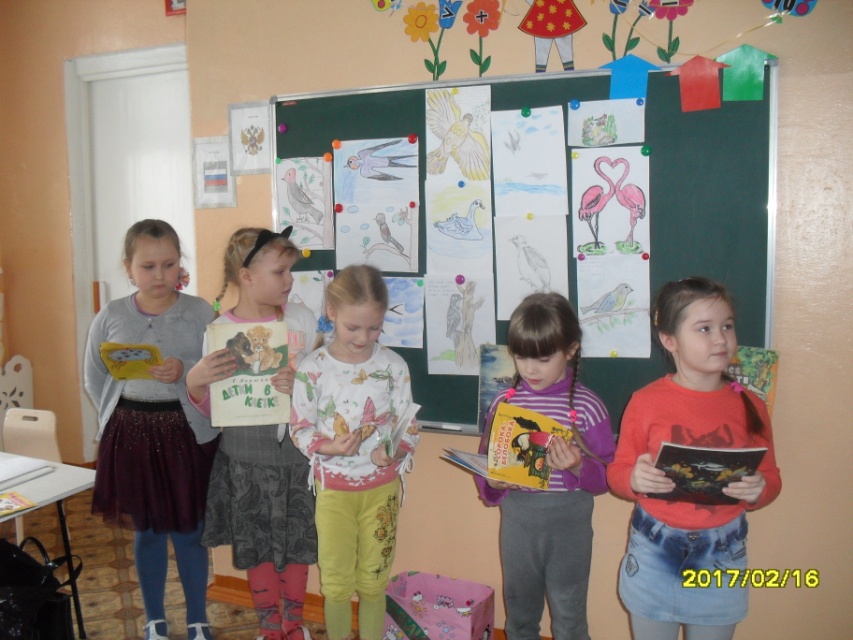 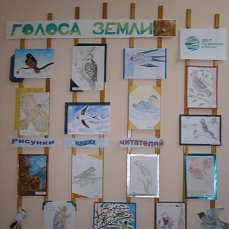 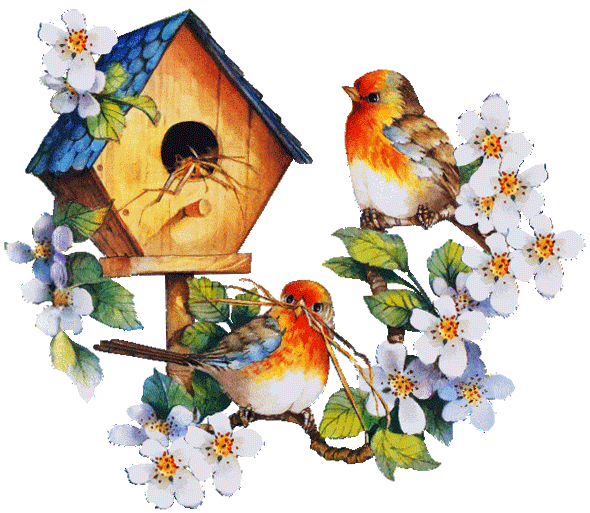 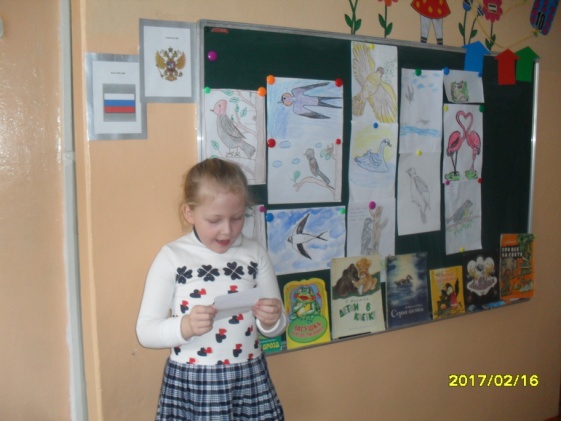 ДОБРЫЙ ВОЛШЕБНИК.
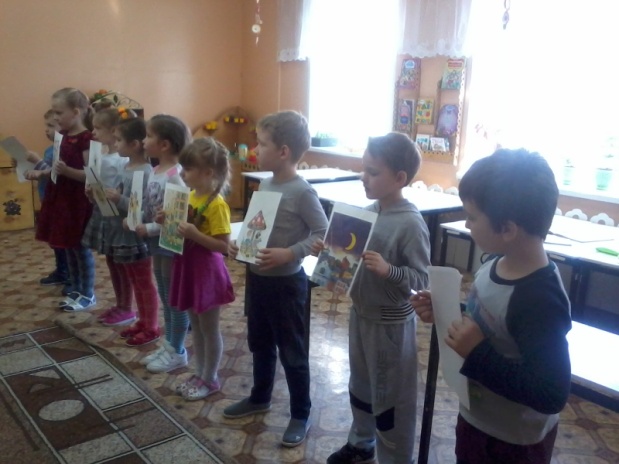 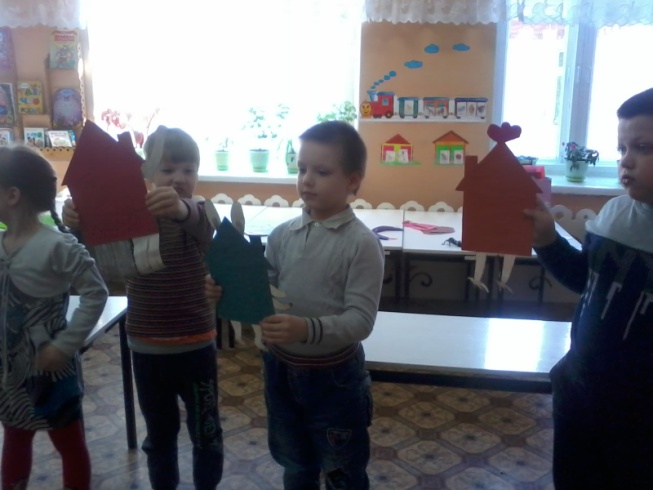 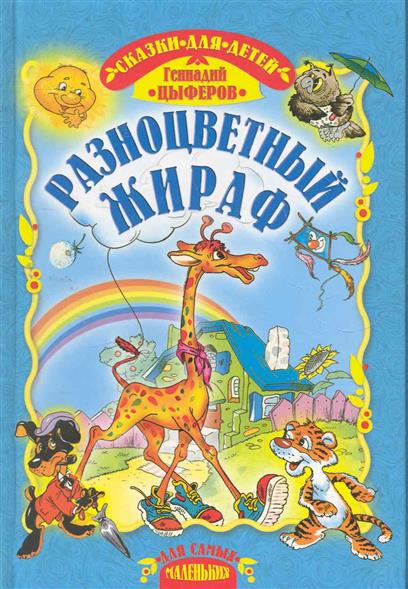 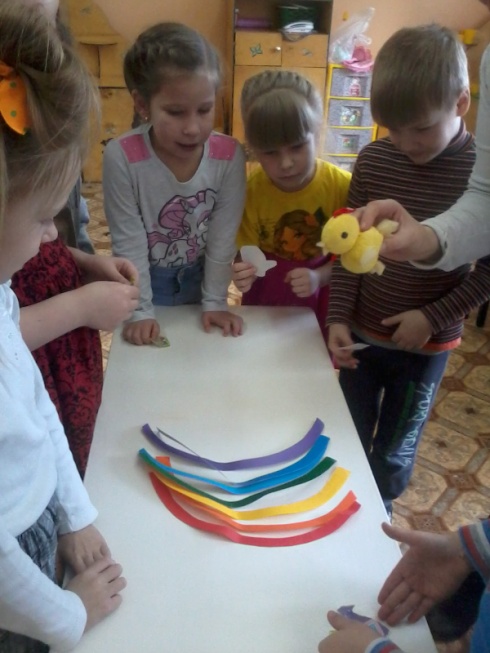 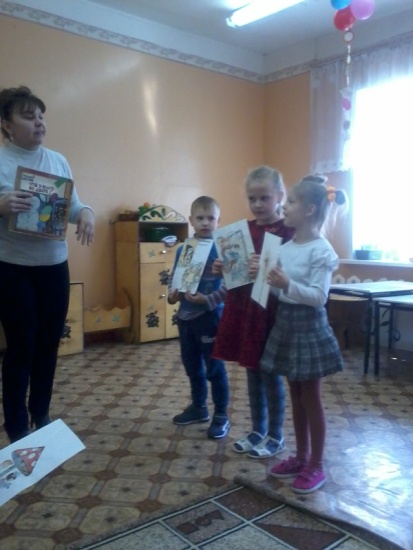 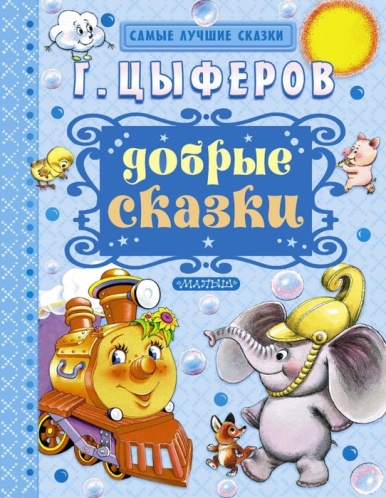 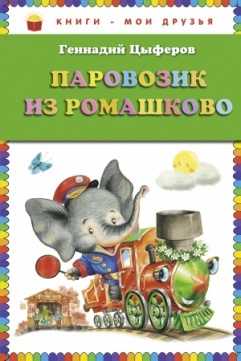 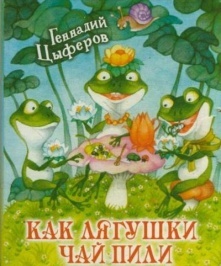 ВЕЖЛИВЫЕ СЛОВА.
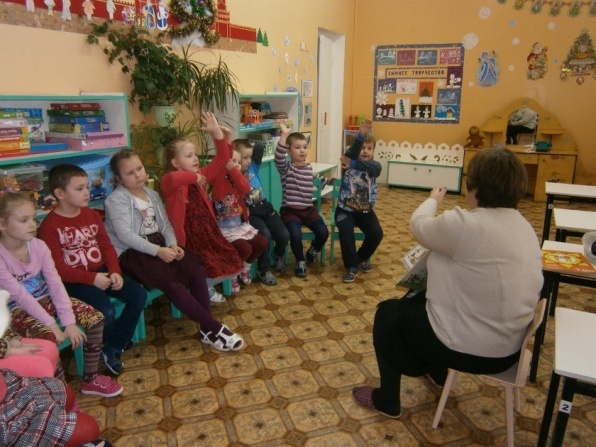 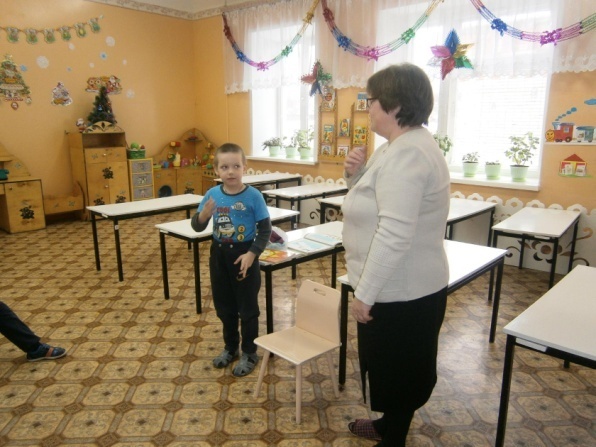 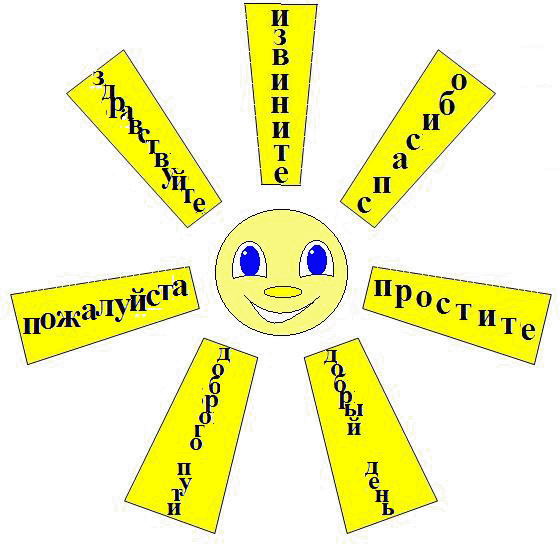 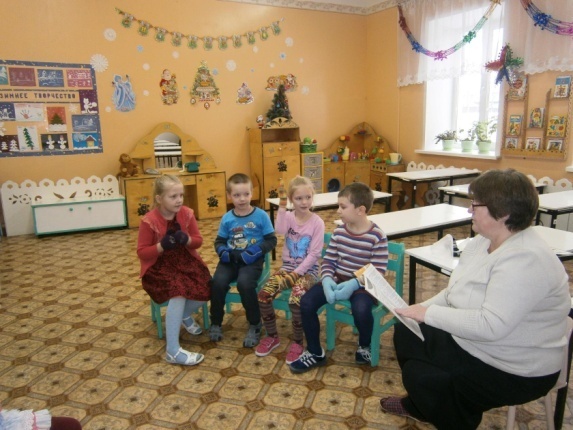 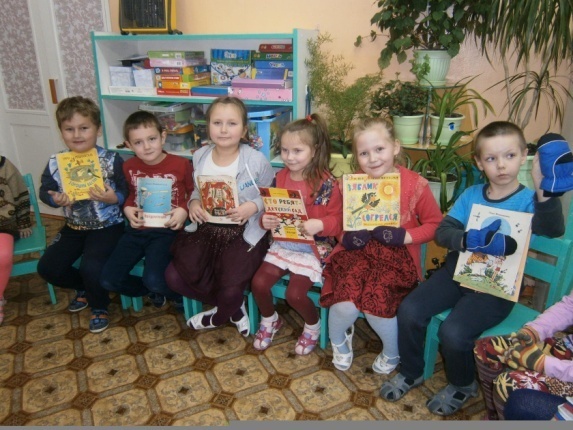 СПАСИБО ЗА ВНИМАНИЕ